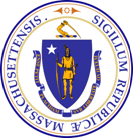 Alzheimer’s Advisory Council
Executive Office of Elder Affairs
Elizabeth Chen, Secretary

December 7, 2021
3:00-5:00 pm
Video Conference
1
Agenda
Welcome, Meeting Logistics, Introductions (10 min)
Physical Infrastructure Workstream (40 min)
Presentation (20 min) and Discussion (20 min)
Brief Summary of Grant Awarded to the Alzheimer’s Family Caregiver Support Center of Cape Cod (5 min)
Council Member Roundtable: Updates & Discussion (55 min)
5. Closing Remarks and Final Roll Call (10 min)
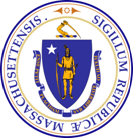 Alzheimer’s Advisory Council
Moving from Planning to Action, 2021
Workstream: Physical Infrastructure
Implementation of Recommendations - Status and Discussion 

December 7, 2021
Workstream Lead
Secretary Elizabeth Chen, EOEA
3
Implementation Team Members
Implementation Team Co-Leads
Patty Sullivan
Program Manager
Dementia Friendly MA
MA Councils on Aging
James Fuccione, MPA
Senior Director
MA Healthy Aging Collaborative
Molly McKenna, MSW LCSW
Programs Development Manager
2Life Communities

Maureen Mullaney, BS, MA
Transportation and GIS Program Manager II
Franklin Regional Council of Governments

Philippe Saad, AIA, LEED AP 
Principal
Dimella Shaffer
Laura Brelsford 
Assistant General Manager
Department of System-Wide Accessibility MBTA

Pam MacLeod, MBA, PMP
Senior Project Director 
MA Executive Office of Elder Affairs

Sandra Martin, MEP, MPH 
Senior Planner and Health Agent
Berkshire Public Health Alliance
Public Health Program at Berkshire Regional Planning Commission
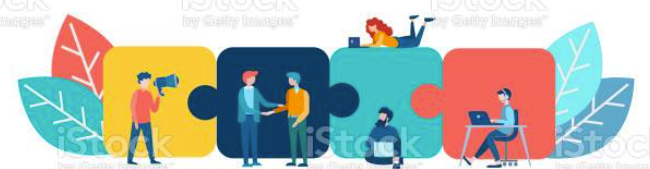 Age and Dementia Friendly     Physical Infrastructure
Our charge as described in the Alzheimer’s State Plan:
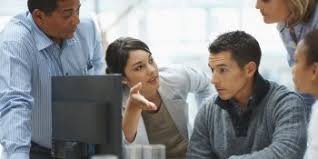 Recommendation #1 (Raise Awareness for Community Planning)
Raise awareness of the importance of age- and dementia-friendly design
Develop Age and Dementia-Friendly Design Criteria
Recommendation #2 (Incorporate Scoring into Public Projects)
Incorporate age- and dementia-friendly scoring into all state-funded physical infrastructure projects
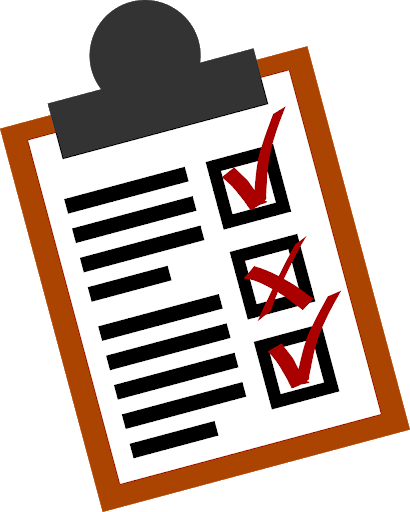 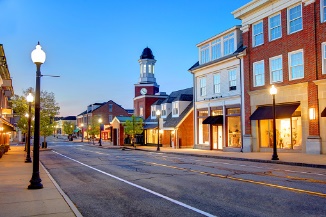 1. Raise Awareness
Raise Awareness of Age and Dementia Friendly Infrastructure 
for Community Planning
The Team’s Approach






Identify stakeholders and work collaboratively with them to raise awareness
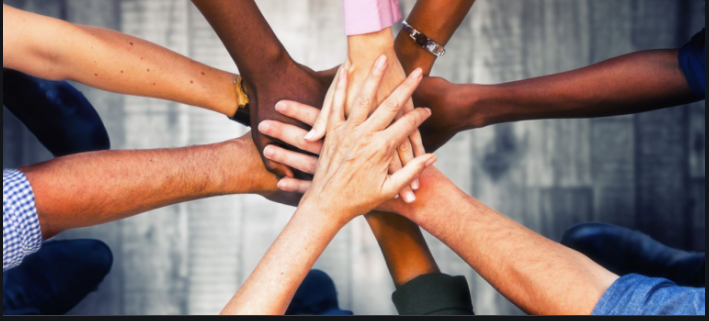 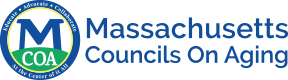 (1)     
Deliver
Presentations
(2)     
Develop 
Design Criteria
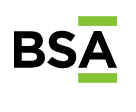 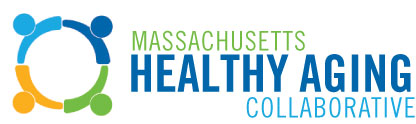 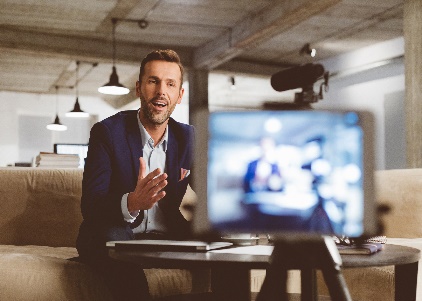 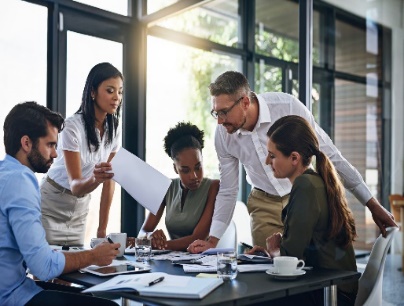 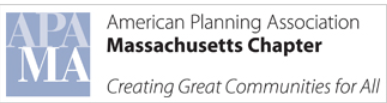 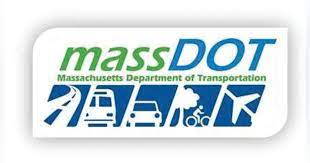 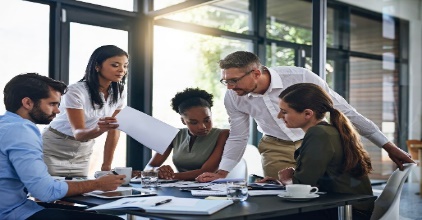 Raising Awareness: Developing Design Criteria and Outreach
Updates & Accomplishments 
Compiled a draft list of dementia design features

Convened discussions with stakeholders and working to gain consensus about the draft criteria

Delivered presentation to Boston Architectural Society’s Design for Aging Subcommittee

Delivered presentation to the MA Pedestrian and Bicycle Advisory Board 

Met with MassDOT Complete Streets manager
Next Steps
Collect and integrate comments on the draft list of criteria from architects, planners, and the aging services community more broadly

Potential integration of dementia friendly elements in a future version of the state’s Pedestrian and Bicycle Plans and procurements (two separate plans from MassDOT)

DF guide could be included as a resource for communities that apply for Compete Streets and Shared Streets and Spaces. These programs award extra points for projects that serve older adults.
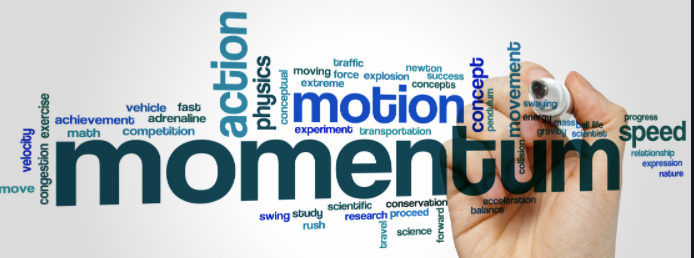 Raising Awareness: Developing Design Criteria and Outreach
Building Momentum
Meeting with MassDOT Shared Streets and Spaces manager – DF guide will inform communities that would receive bonus points for projects involving older adults

MassTrails – potential to add wayfinding and improved signage in the program procurement processes

Boston Society of Architects (BAC) – potential for guide to be promoted among membership
Next Steps
After the design criteria is reviewed, circle back to the state officials managing procurement processes with specific recommendations

Work with BAC to develop a guide for the organizations, individuals to better understand design criteria

Distribute guide to age/dementia friendly communities to embed in grant proposals
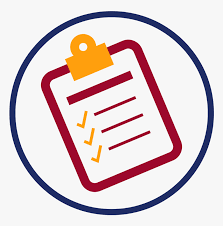 2. Public Project Scoring
Identify at least one state-funded project in 2021 to 
incorporate age and dementia friendly scoring
(1) 

Identify and work with state agencies that fund physical infrastructure projects
(2)
Identify specific projects and programs and/or statutes to target for such criteria
(3) 

Incorporate age and dementia friendly scoring criteria into at least one specific project, program, or legislative action by the close of Calendar Year 2022
State agency examples include:
Board of Library Commissioners 
Department of Conservation and Recreation
Department of Housing and Community Development 
Department of Transportation 
Division of Capital Asset Management and Maintenance 
Executive Office for Administration and Finance 
Executive Office of Housing and Economic Development
ARPA Funds
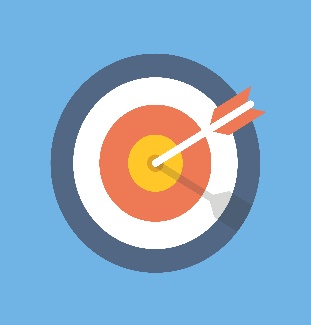 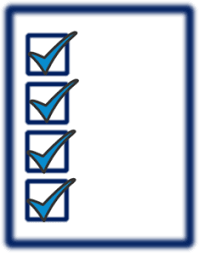 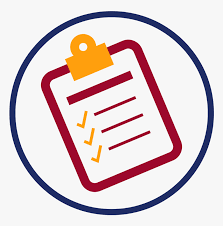 2. Public Project Scoring
Next Steps
Attempt to track some state ARPA streams that might be good candidates for the inclusion of age and dementia design criteria
After the age and dementia friendly design criteria is reviewed, circle back to the state officials managing procurement processes with specific recommendations
Encourage AF/DF communities to use the guide in funding proposals
Updates & Accomplishments 
Continue to identify potential programs where the age and dementia friendly design criteria could be included  with a special focus on ARPA funds

Keep the partnerships that we have cultivated around this initiative informed of our work with respect to design criteria for age and dementia friendly physical infrastructure.
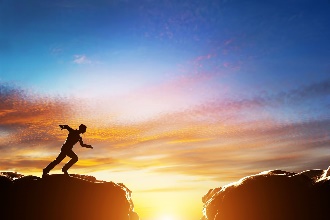 Challenges and  Solutions
Challenges
Developing a shared and consistent meaning of age and dementia friendly design 

Clearly articulate to state procurement officials the age and dementia friendly design criteria and the importance/benefits of including such criteria in the procurement process

Reaching the long-term goal of having many of the state’s procurement processes reflect the needs of older adults and all people living with dementia 

Solutions
Continue to build partnerships with the design, planning and procurement communities to build a common language and meaning of age and dementia design

Optimistically persist in making MA procurement processes all age and dementia  friendly
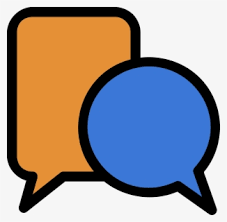 DISCUSSION (20 min)
Discussion 
What comes to mind when we ask: “What does dementia friendly design look like to you?”
Are you aware of any additional state programs that we should consider incorporating the age and dementia design criteria? 
Can you share with the Council any examples of age and dementia design that you have observed in your own experiences?
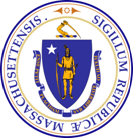 Alzheimer’s Advisory Council
Brief Summary of Grant Awarded to the 
Alzheimer’s Family Caregiver Support Center of Cape Cod 
from the Administration for Community Living 

December 7, 2021
Molly Purdue, PhD, Executive Director
Alzheimer's Family Caregiver Support Center, Inc.
13
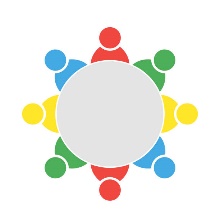 Council Member Roundtable (55 min)
Updates & Discussion 
Caregiver Support Workstream (B. Meehan, H. Montesino)
Quality of Care Workstream (L. Pellegrini)
Equitable Access & Care Workstream (J. Jackson, R. Kohl)
Research Workstream (A. Budson) 
Diagnosis & Services Navigation Workstream (J. Wessler, Representative Farley-Bouvier)
Next Steps
Council Meetings in Calendar Year 2022
Quarterly Council meetings will be convened on the third  Tuesday of the month from 3:00 to 5:00 pm on:
February 15, 2022 (video conference)
May 17, 2022
August 16, 2022
November 15, 2022
Council meetings will potentially be held in person beginning in May 2022